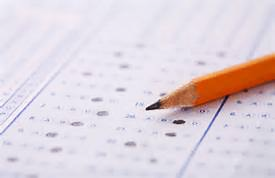 April 12, 2016 Please Do Now
Sharpen Pencil
Collect 5th 6 Weeks Test Review Sheet from blue basket by door, chrome book, pen/pencil that works
Take out textbook, journal notes and begin to work on review packet own
5th 6 Week District Test ReviewLogin to Chrome Bookwww.coachpease.comClick on 5th 6 weeksClick on 5th 6 Weeks District Test Review Power PointUse the power point to help complete the review packet.  Students will turn in packet before test for grade. Class behavior will determine if you get to work in small groups or with a partner.
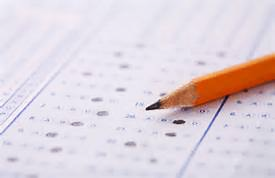 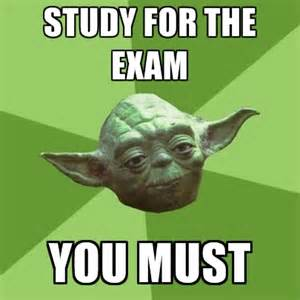 Exit Slip
On a post it note, explain 3 things you will do tonight so you can be successful on the test tomorrow.